Розв’зування задач на тему  Механічна робота
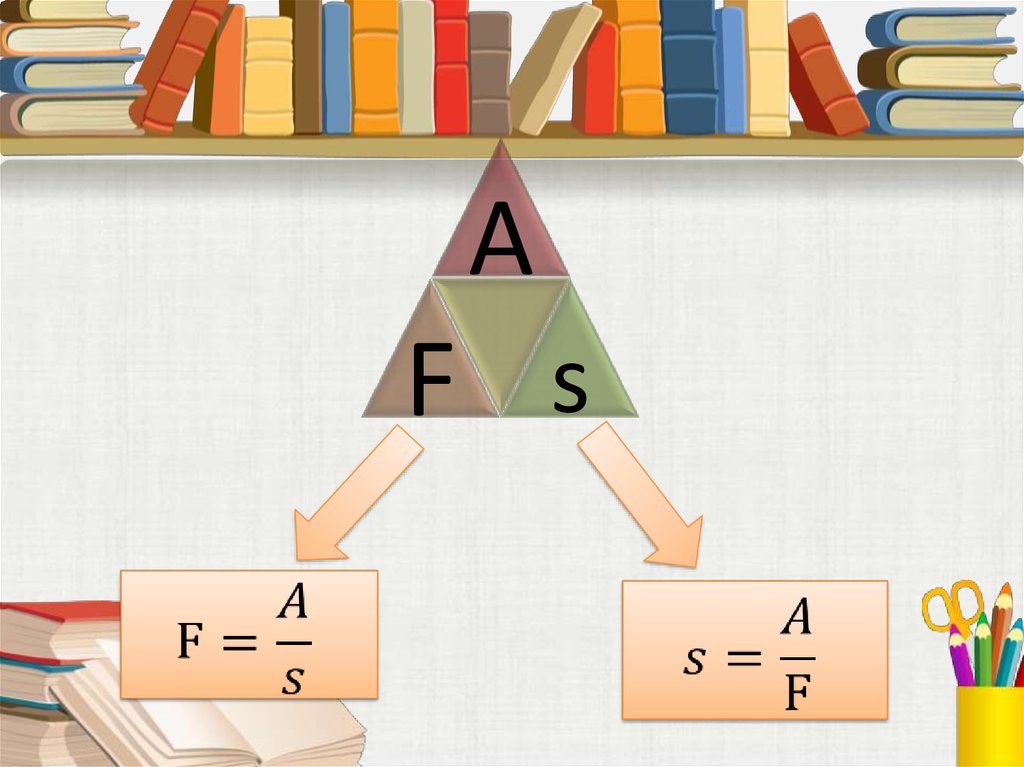 ЗАПОВНИТИ ТАБЛИЦЮ, ВІДПРАВИТИ ЗВІТ
ПІДКАЗКА!
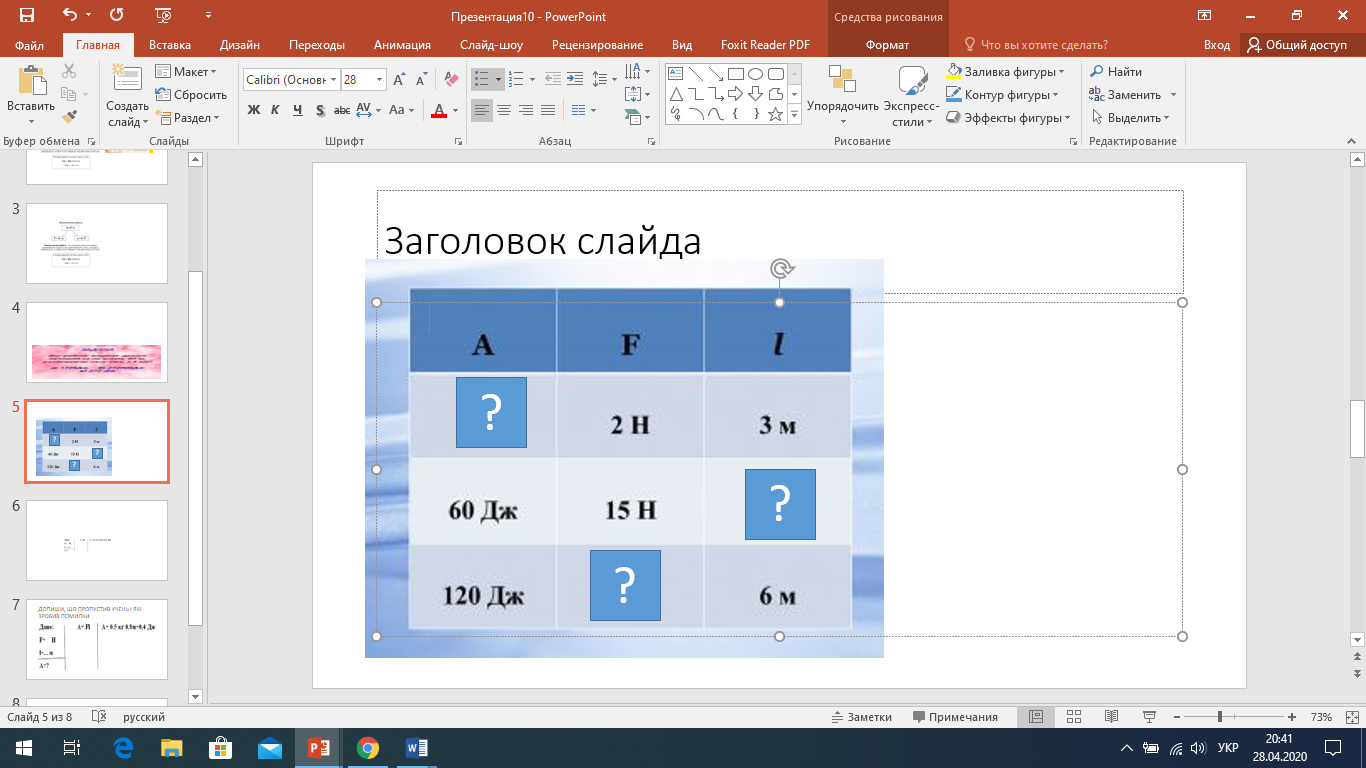 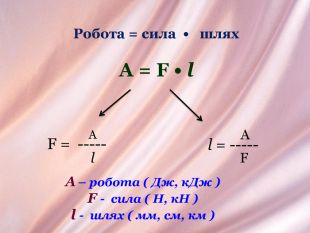 ДОПИШИ, ЩО ПРОПУСТИВ УЧЕНЬ І ЯКІ ЗРОБИВ ПОМИЛКИ І ВІДПРАВИТИ  ЗВІТ
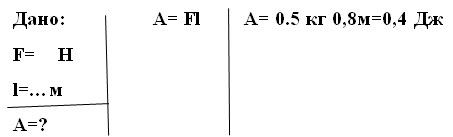 ПІДКАЗКА!
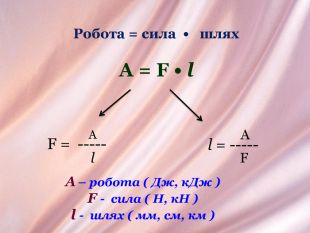 РОЗВ’ЯЖИ САМОСТІЙНО ЗАДАЧУ ВІДПРАВИТИ ЗВІТ